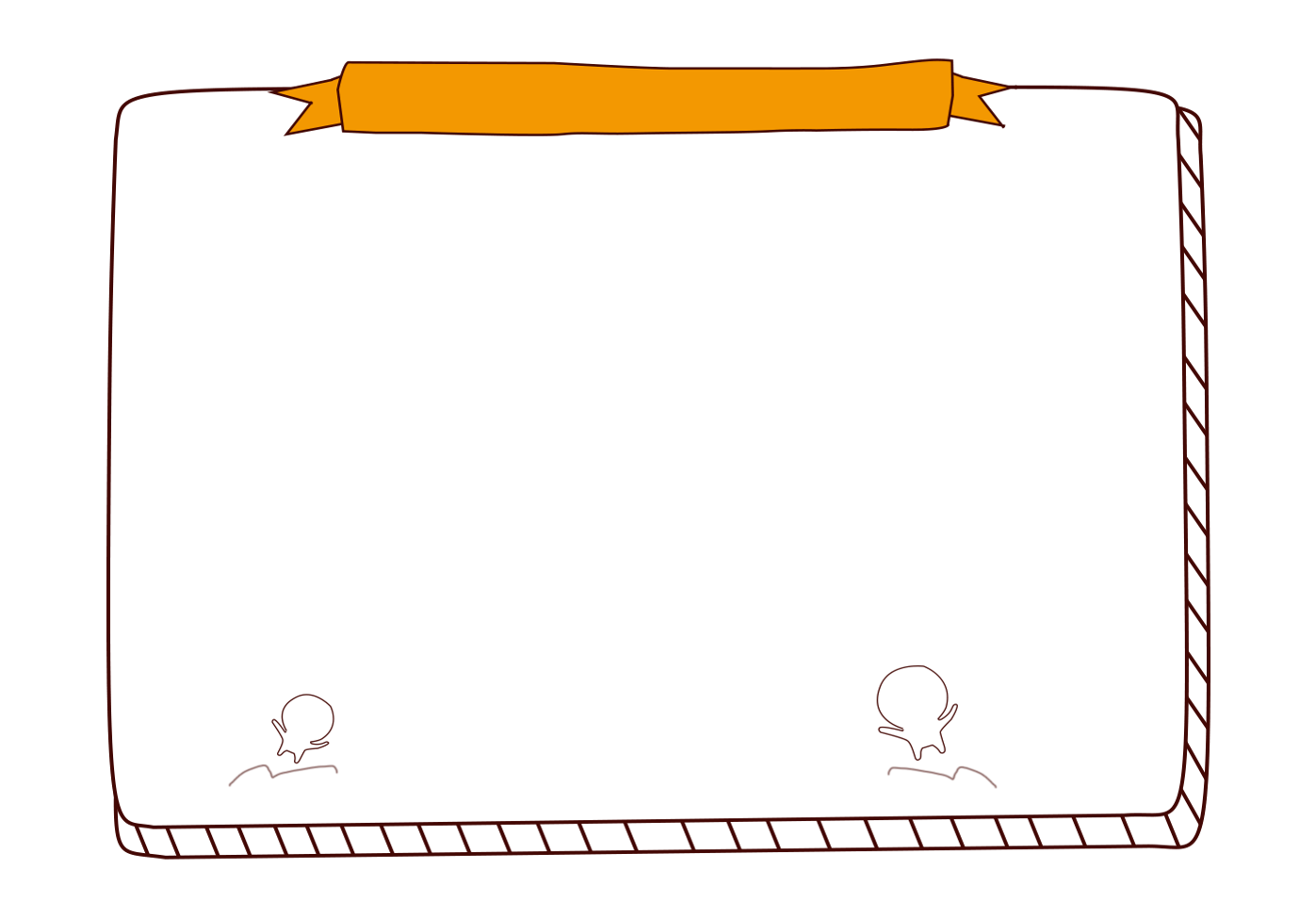 Welcome to our English class
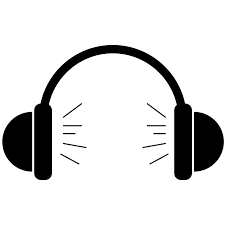 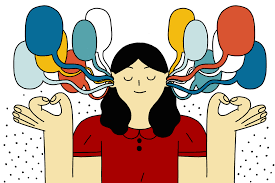 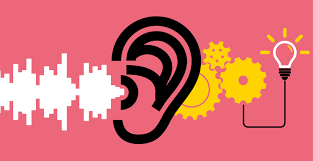 T.
أ.
اختبار-  استماع   – نهاية الفصل الثالث  – الصف السادس 
We can 6
طريقة اختبار الطالب على النماذج
 
الطالب يستمع للمقطع 
يختار الاجابة الصحيحة  من الخيارات المتاحة على حسب المقطع 
1 درجة لكل اجابة صحيحة



 
اخيرا هذه الاسئلة والمقاطع مقترحة ومختارة من منهج الطالب حسب المقطع الصوتي في الكتب الالكترونية 
 وكل معلم/ه له الحرية في طرح السؤال الذي يناسب طلابه حسب المنهج
Q 1.How many students are there in your school?
   1- 500

   2- 100

   3- 1000
Q 2 . Which subject do you like  most this year ?
   1- Science

   2- Math

   3- English
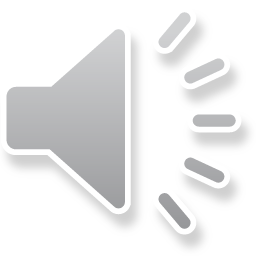 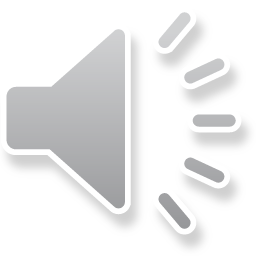 Q 3 . How much is the sweater ?

   1- It is 100 SR .

   2-  It is 60 SR .
 
   3- It is 6 SR .
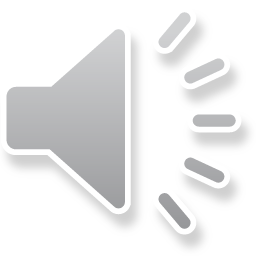 Q 4 . Listen then choose  the sign : 

   

1-

 
 

 2-


  

 3-
Q 5 . What would you like to drink ?  

   

1-

 
 

 2-


  

 3-
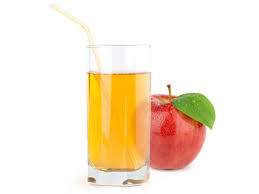 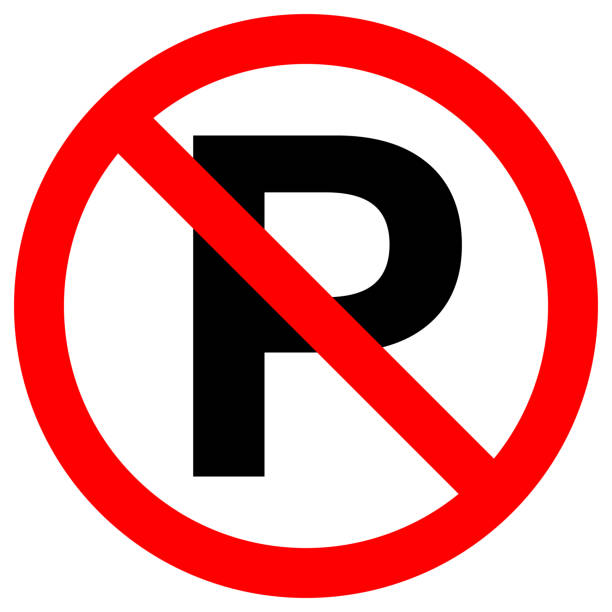 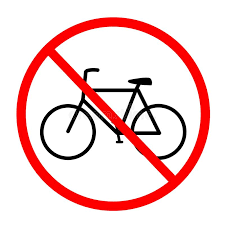 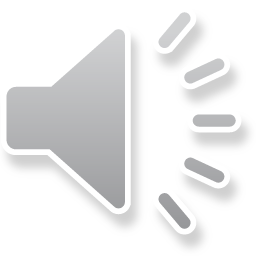 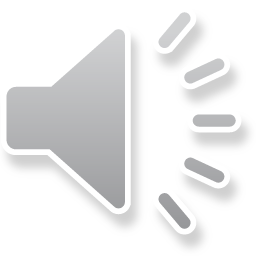 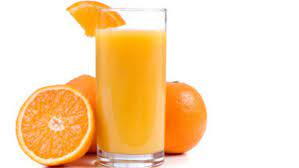 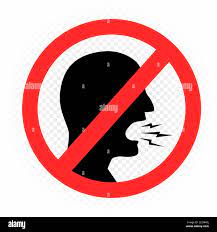 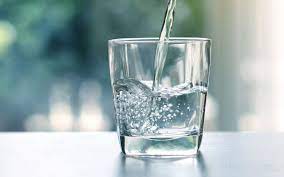 روابط المقاطع الصوتية على اليوتيوب
https://www.yout-ube.com/watch?v=VNMX_NJSMIU
رابط المقطع 1
https://www.yout-ube.com/watch?v=n5K3nV1EAIU
رابط المقطع 2
https://www.yout-ube.com/watch?v=RLwL8iMMXtg
رابط المقطع 3
https://www.yout-ube.com/watch?v=Y787-r-zkr0
رابط المقطع 4
https://www.yout-ube.com/watch?v=OJlZdZ7E27k
رابط المقطع 5
أ.  محمد بن زايد الاسمري
Thank
you
لا تنسونا من صالح دعائكم
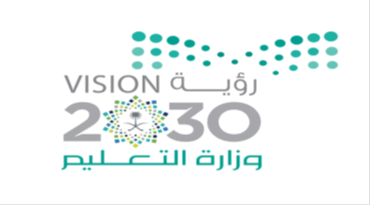